Hadwiger Integration and Applications
Matthew Wright
Institute for Mathematics and its Applications
University of Minnesota

November 22, 2013
A valuation is a notion of size.
additive property
v
combinatorial
The intrinsic volumes generalize both volume and Euler characteristic.
“mean width”
Euler characteristic
Hadwiger’s Formula
area of tube
intrinsic volume
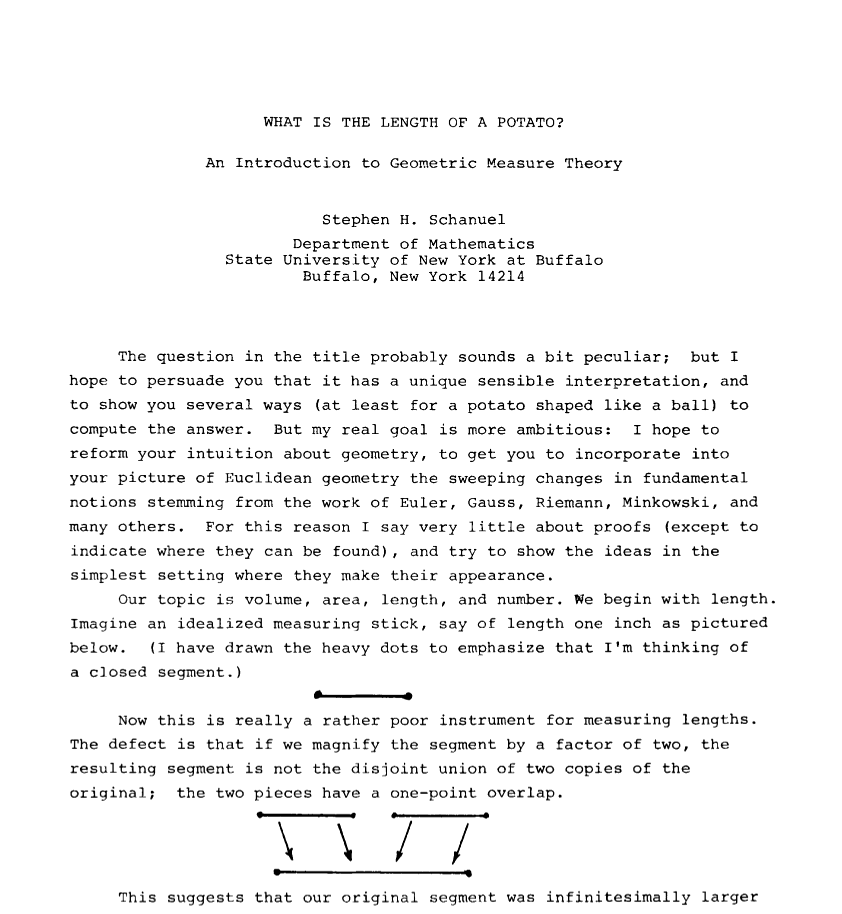 WHAT IS THE LENGTH OF A POTATO?
Example: How big is this set?
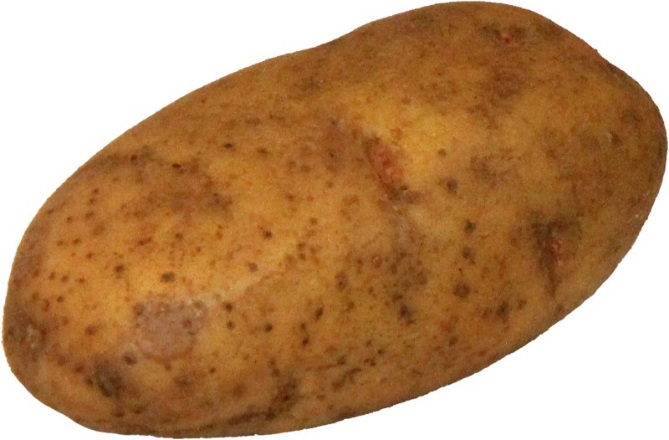 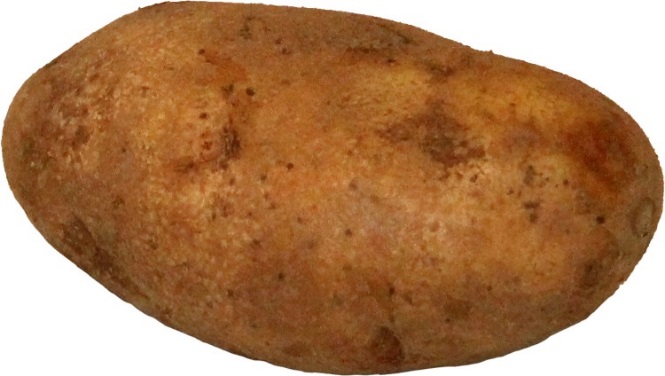 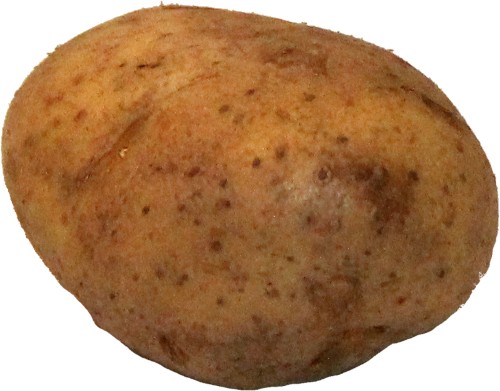 volume:
or any linear combination of these
area:
length:
number:
pointwise  max
pointwise  min
Example: Lebesgue integral
Lebesgue integral is:
Additive
Euclidean-invariant
Continuous
3
2
1
Make the step size smaller.
3
2
1
Does it matter if we use lower or upper approximations?
Lower Euler integral:
Upper integral:
These limits exist, but are not equal in general.
Theorem: The lower and upper Euler integrals can be expressed in terms of Riemann integrals:
lower:
upper:
3
2
1
Example:
Morse index:
1
0
2
Then:
The Euler integral is a valuation on functions.
Additive:
Lower integral:
Upper integral:
Hadwiger integrals can be expressed in various ways:
∞
s = 0
X
slices
level sets
ℝ
ℝ
ℝ
Hadwiger Integrals:
We obtain a functional version of the classic Hadwiger Theorem:
Baryshnikov, Ghrist, Wright
That is, any valuation on functions can be written as a sum of Hadwiger integrals.
How can we measure the size of a function?
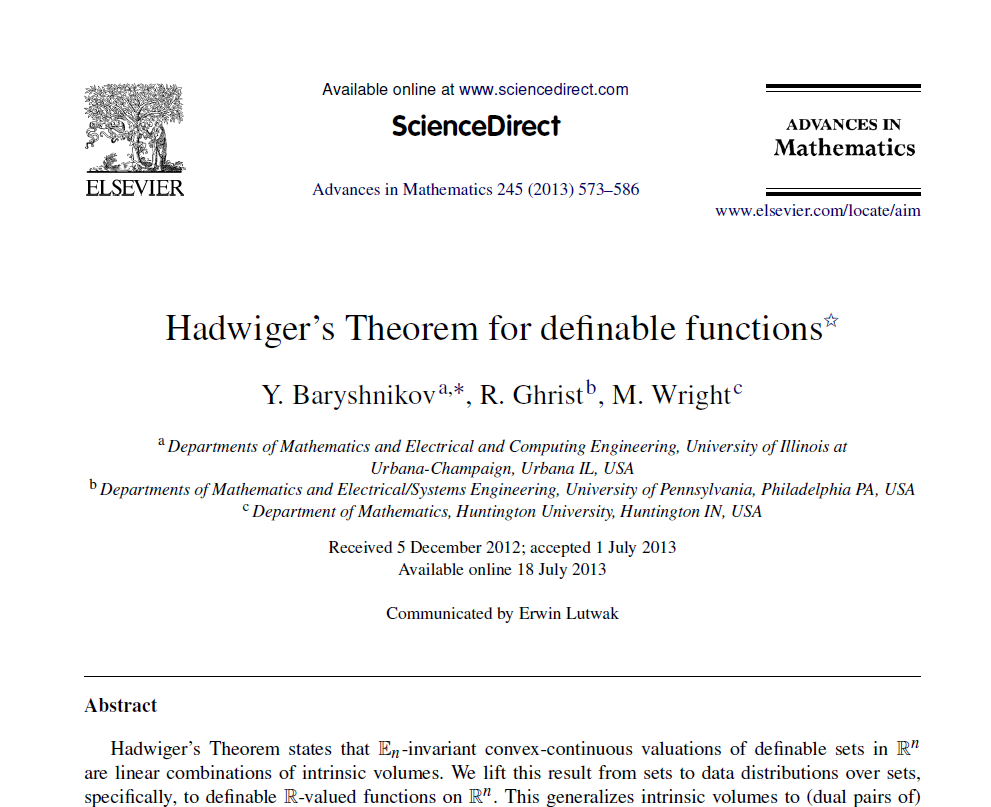 Applications and Challenges
1
3
1
2
3
4
0
2
2
1
0
2
1
0
2
4
1
1
1
3
3
2
3
2
2
2
1
1
1
0
compute:
1
3
1
6
2
3
4
0
3
2
2
2
1
0
2
1
0
2
1
4
1
1
1
3
3
7
2
3
4
2
2
sum
2
1
5
1
1
0
There are 7 objects!
Proof:
Application: Euler integration is useful for target enumeration (Baryshnikov and Ghrist).
Can we count by sensors?
???
Proof:
by homological definition of Euler characteristic
by Alexander duality
Computation:
How can we compute the other Hadwiger integrals in a network context?
Similar examples exist for higher-dimensional Hadwiger integrals.
Working with Hadwiger integrals requires different intuition than working with Lebesgue integrals.
Challenge: How can we approximate the Hadwiger integrals of a function sampled at discrete points?
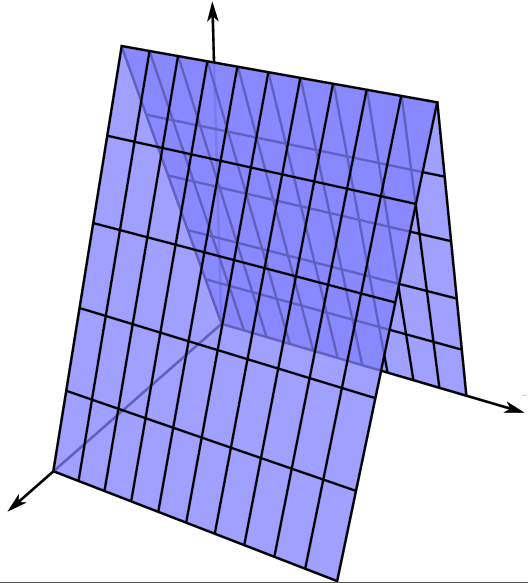 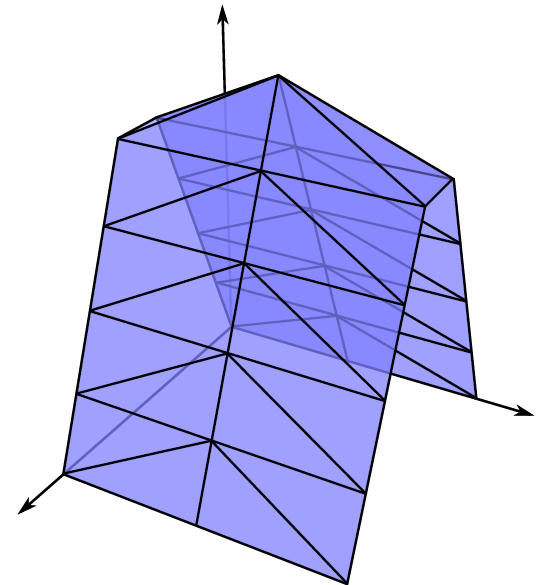 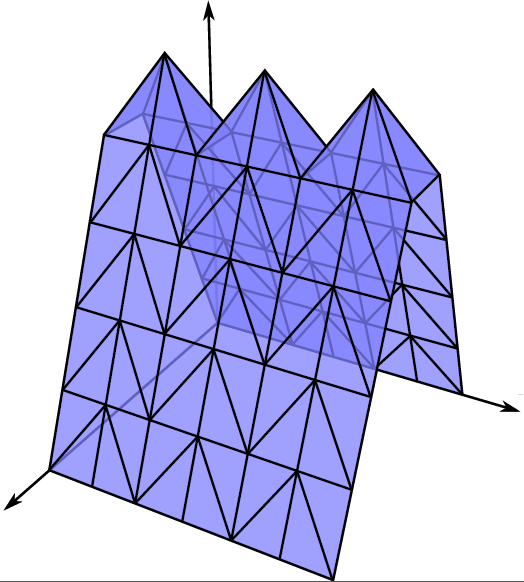 Challenge: Non-linearity of Hadwiger integrals of continuous functions.
Consider the following Euler integrals:
[0, 1]
[0, 1]
[0, 1]
Application: image processing
Intrinsic volumes are of utility in image processing.
A greyscale image can be viewed as a real-valued function on a planar domain.
With such a perspective, Hadwiger integrals may be useful to return information about an image.
Applications may also include color or hyperspectral images, or images on higher-dimensional domains.
K. Schladitz, J. Ohser, and W. Nagel. “Measuring Intrinsic Volumes in Digital 3d Images.” Discrete Geometry for Computer Images. Springer, 2006.
Application: cell dynamics
References
Yuliy Baryshnikov and Robert Ghrist.  “Target Enumeration via Euler Characteristic Integration.” SIAM Journal on Applied Mathematics,  vol. 70, no. 3 (2009), p. 825–844.
Yuliy Baryshnikov and Robert Ghrist. “Definable Euler integration.” Proceedings of the National Academy of Sciences. vol. 107, no. 21 (2010), p. 9525–9530.
Yuliy Baryshnikov, Robert Ghrist, and Matthew Wright. “Hadwiger’s Theorem for Definable Functions.” Advances in Mathematics. vol. 245 (2013), p. 573–586.
S. H. Shanuel. “What is the Length of a Potato?” Lecture Notes in Mathematics. Springer, 1986, p. 118–126.
Matthew Wright. “Hadwiger Integration of Definable Functions.” Publicly accessible Penn Dissertations. Paper 391. http://repository.upenn.edu/edissertations/391.